FOOD
BANK
FOOD
BANK
FOOD
BANK
A time for hope
this Lent with the SVP
FOOD
BANK
FOOD
BANK
FOOD
BANK
Opening Prayer
Heavenly Father,

We bring the gift of ourselves to you today, knowing that sometimes we make mistakes with our words and with our actions. Bring us closer to you to start afresh. Help us to forgive ourselves and others. Lead us on a better path to be “Pilgrims of Hope”, sharing your love and kindness wherever we go. 

Amen.
FOOD
BANK
FOOD
BANK
FOOD
BANK
Reader: A reading from the Prophet Jeremiah 29: 11
 
I say this because I know what I have planned for you,” says the Lord. “I have good plans for you. I don’t plan to hurt you. I plan to give you hope and a good future.”

The Word of the Lord.

All: Thanks be to God.
Word of God
FOOD
BANK
FOOD
BANK
FOOD
BANK
Let’s reflect
We often try to live our lives the way we want to live and forget that actually God’s plan for us is a better one.
FOOD
BANK
FOOD
BANK
FOOD
BANK
We all have unique gifts to help us share God’s love with others. The biggest gift is YOU!
FOOD
BANK
FOOD
BANK
FOOD
BANK
God gives us the freedom to make our own choices. It’s our job to try and make good choices for us and for others.
FOOD
BANK
FOOD
BANK
FOOD
BANK
His timing for things may not be our timing, but we can grow in patience and listen to God for help on what we need to do and when we need to do it.
FOOD
BANK
FOOD
BANK
FOOD
BANK
Do you know the word for 




in any other languages?
FOOD
BANK
FOOD
BANK
FOOD
BANK
Temps 
(French)
Tempo
(Italian)
British Sign Language
Tiempo
(Spanish)
Czas
(Polish)
Zeit
(German)
FOOD
BANK
FOOD
BANK
FOOD
BANK
In Greek, there are two words for ‘Time’:
Chronos
Kairos
FOOD
BANK
FOOD
BANK
FOOD
BANK
It’s about tick-tock ‘clock time’ that we all know- the seconds, minutes, hours and years that form our lives.
We have lunch at 1 o’clock at school.
Chronos
FOOD
BANK
FOOD
BANK
FOOD
BANK
A special moment that snaps us out of our ‘tick-tock’ clock time- a moment in which we can notice special times in life and take action.
Kairos
FOOD
BANK
FOOD
BANK
FOOD
BANK
The Church gives us lots of “Kairos” moments, like this year of Jubilee, times on retreat or pilgrimage, and times of the year like Lent.
FOOD
BANK
FOOD
BANK
FOOD
BANK
The special times are not always the good times. They can be difficult, interrupt our plans, and challenge us.
FOOD
BANK
FOOD
BANK
FOOD
BANK
and He calls us to put our faith into action, to help change our lives and the lives of others.
But in all of these moments...
FOOD
BANK
FOOD
BANK
FOOD
BANK
Examination of Conscience
A time to open the door of our hearts to reflect before the Sacrament of Reconciliation.
Use of my time
Making good choices
Do I always take the time to make the right choice? When was a time I didn’t make a good choice?

Do I do things without taking time to think? When was a time I did something quickly without thinking?
 
If I’ve done something wrong, have I taken the time to say sorry? Who might I still need to say sorry to?
Do I think about how my choices affect other people? When was a time I didn’t show kindness to others?
 
Have I made a choice I regret? When did I miss the chance to show kindness to someone?
 
Do I take time to pray and thank God for what I have? What can I say thank you to God for today?
Dear God,...
FOOD
BANK
FOOD
BANK
FOOD
BANK
Heavenly Father,...
Dear Lord,..
Write your prayer of Hope
Endings
(choose one)
Openings
(choose one)
Pray to God for help in 
making the right choices 
and how to bring hope to others:

     I know that with your help I can make the right choices. Help me to...(your ideas).

I pray for (your ideas), and with your help, I will bring hope to others by... (your ideas).
Lord, in your mercy, hear our prayer.
In Jesus’ name, I pray.
In Jesus’ name, I pray.
Amen.
FOOD
BANK
FOOD
BANK
FOOD
BANK
Closing Prayer
Lord, we are ready to continue our journey with you, knowing that you have forgiven us for the mistakes we’ve made. This is a time of hope. Help us to use our time well. May we open the doors of our hearts each day to be closer to you and to share your love with others. Amen.
FOOD
BANK
FOOD
BANK
FOOD
BANK
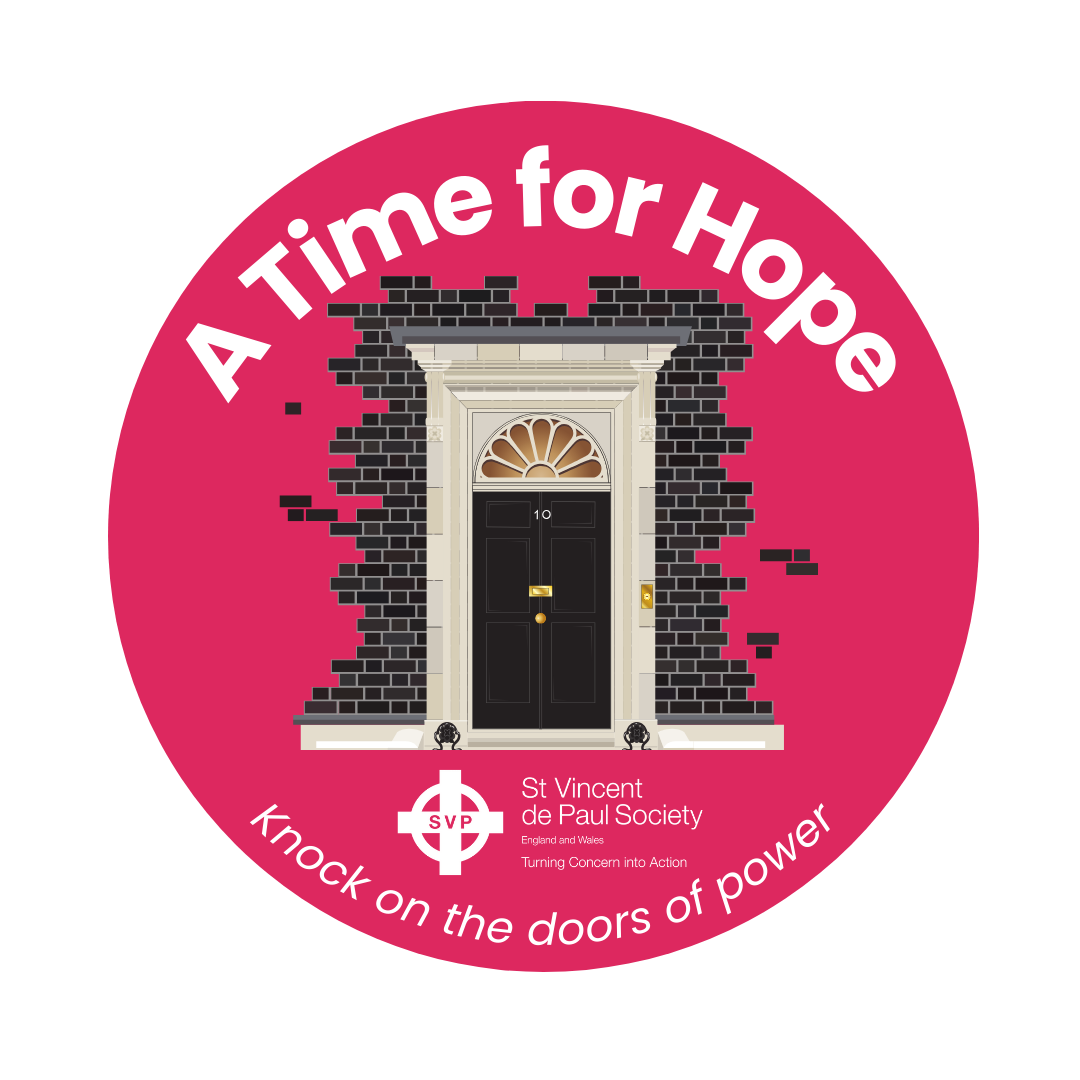 Now it’s a time for action!
This Lent, we want you to take part in our SVP Lent campaign. It’s a time for hope, to knock on the doors of power to raise our voices for all asylum seekers and refugees.
FOOD
BANK
FOOD
BANK
FOOD
BANK
If you or someone you know needs help from the SVP, 
go to Info@svp.org.uk